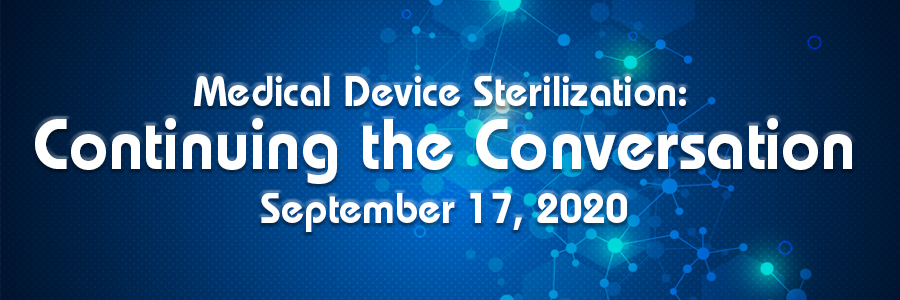 Welcome
Mark Pasmore
Agenda:

10:00 Introduction and Welcome Mark Pasmore, Baxter Healthcare 
10:10 Physics of Radiation Sterilization - the Basics That You Need to Know to Consider Your Sterilization Options Thomas Kroc, Fermilab 
10:50 Update from Team Nablo - Measurements of Effects on Polymers for All Three Radiation Modalities Mark Murphy, Pacific Northwest National Lab 
11:30 Progress in Providing Guidance for the Industry - AAMI, ASTM, and Others John Williams, Medtronic 
12:00 (Panel) Industry Interest in Alternative Radiation Technologies in Light of Current Events – Discussion of the Pre-Conference Survey Jodi Lieberman, Sandia National Laboratory & Joe Adduci, Argonne National Laboratory 
12:30 P.M. Acknowledgments, Next Steps, & Free-form Q&A 
1:00 P.M. Meeting Close 
* Times are Central Standard Time
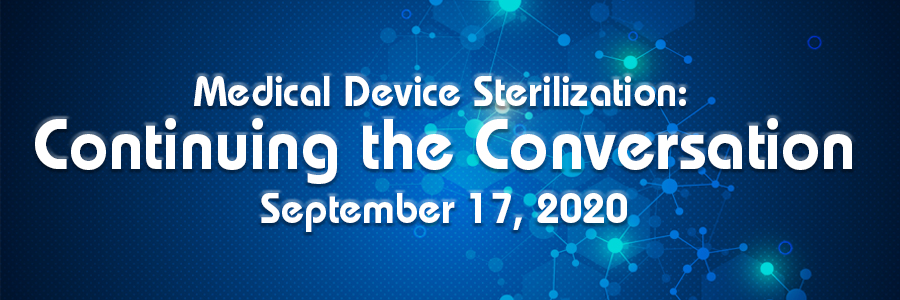 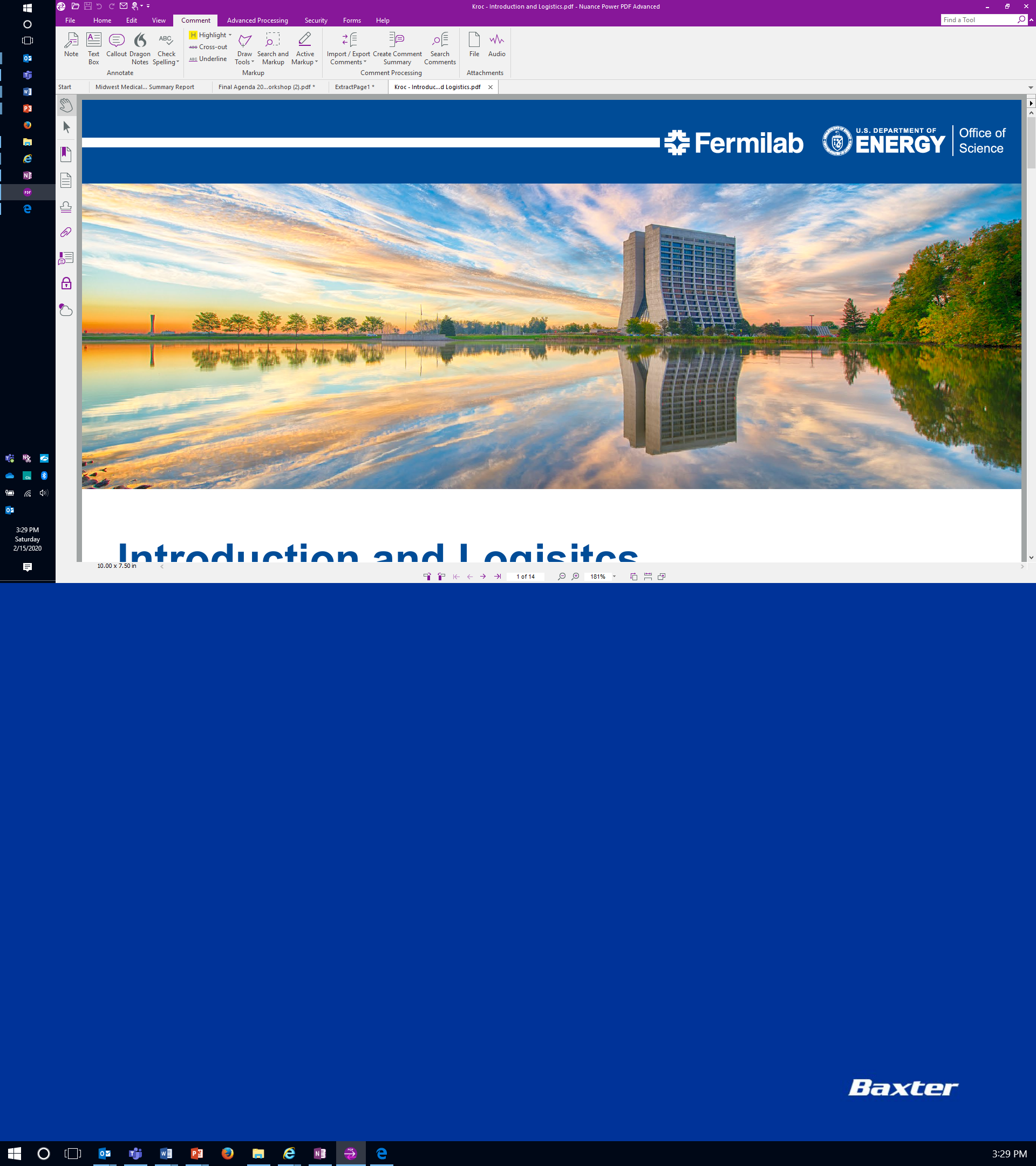 September 17, 2020
2
[insert presenter name]
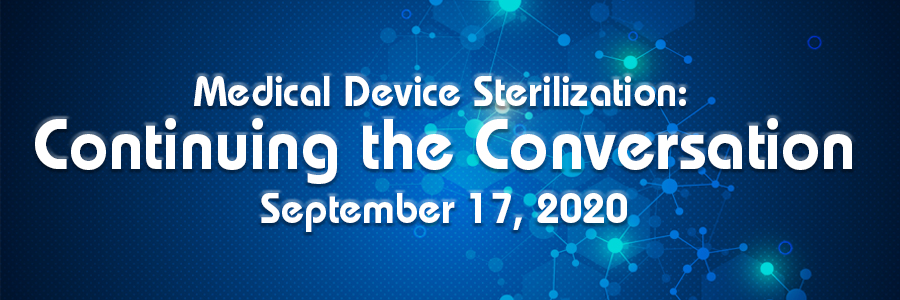 Presenters
- Thomas Kroc, Fermilab 
- Mark Murphy, Pacific Northwest National Lab 
- John Williams, Medtronic 
- Jodi Lieberman, Sandia National Laboratory 
- Joe Adduci, Argonne National Laboratory 
- Panelists: 
	Byron Lambert, Suresh Pallai, Rodney Parker, and Paul Wynne

Fermilab – for Hosting

Attendees
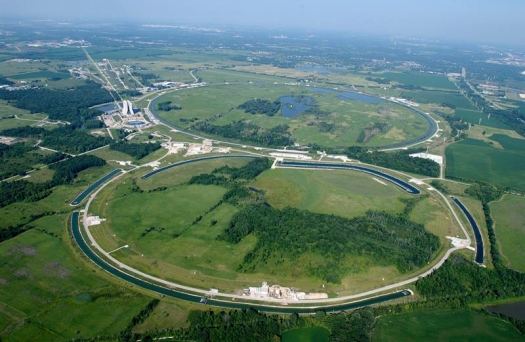 Thank you!
September 17, 2020
3